Состояние и дальнейшее развитие доменной зоны «UZ»
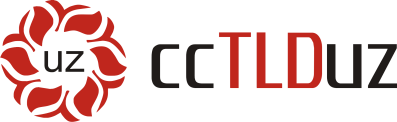 Дейхин Владислав Вадимович
	Главный специалист группы развития национального домена «UZ»


1 мая 2012г.
г.Ташкент
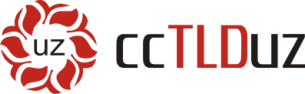 СОДЕРЖАНИЕ
История домена «UZ»

Статистика

Цены на домены

Основные проблемы и методы решения

Сервисы для контроля срока регистрации доменов

Мобильные возможности

Новшества
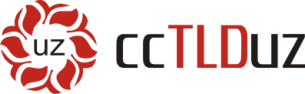 ИСТОРИЯ ДОМЕНА «UZ»
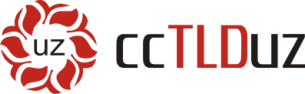 ДИНАМИКА РОСТА ДОМЕНОВ
По кварталам
4
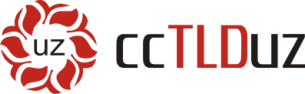 РЕГИСТРАТОРЫ
Общая доля в % за весь период
5
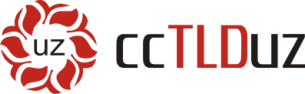 СТОИМОСТЬ ДОМЕНОВ
Примечание:
В скобках указаны цены за продление регистрации доменов
* Цены указаны в долл. США по курсу ЦБ на день оплаты
6
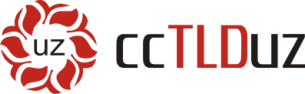 ОСНОВНЫЕ ПРОБЛЕМЫ И ИХ РЕШЕНИЕ
Киберсквоттинг (от англ. cybersquatting) - Регистрация или использование доменного имени с нарушением прав третьих лиц в целях получения выгоды, либо другого вида преимущества.

Потеря домена по вине владельца (администратора) домена.

Методы решения!

Заранее продлевать срок регистрации домена.
Предоставлять реальные данные электронной почты (e-mail) и номер мобильного телефона для получения оповещений об окончании срока регистрации домена.
Использовать сервисы предоставляемые Администрацией доменной зоны.
При регистрации юр. лица, также регистрировать название домена подобное названию организации.
7
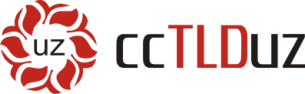 УВЕДОМЛЕНИЯ ПО ЭЛЕКТРОННОЙ ПОЧТЕ
Типы уведомлений:

При регистрации, изменении данных или продлении домена
До истечения срока регистрации домена: за 60, 30 и 10 дней
При деактивации домена
После освобождении домена
Выбор языка уведомлений: 

русский
английский
узбекский
Отправка уведомлений на e-mail                  

Уведомления можно дублировать на электронный почтовый адрес, указанный в учётной записи OpenID.
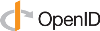 8
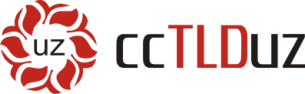 СМС – УВЕДОМЛЕНИЯ
В сервисе Whois должен быть явно 
указан действующий номер мобильного 
телефона в международном формате:

+998(код оператора)(номер абонента)
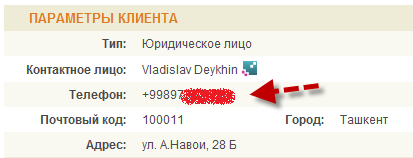 О регистрации/продлении домена
	Пример:
	Vash domain.uz zaregistrirovan, 00:01, 01/01/2011. Registrator Arsenal-D

За 10 дней до окончания регистрации
	Пример:
	Do okonchaniya registracii Vashego domain.uz ostalos 10 dney. Registrator Arsenal-D

В день окончания регистрации домена
	Пример:
	Vash domain.uz deaktivirovan, 00:01, 01/01/2011. Registrator Arsenal-D
Отправка смс-уведомлений на мобильные номера                      

Смс-уведомления можно дублировать на мобильные номера, указанные в учётной записи ID.UZ.
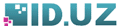 9
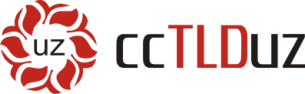 ПЕРСОНАЛЬНЫЙ КАБИНЕТ ccTLD.uz/my
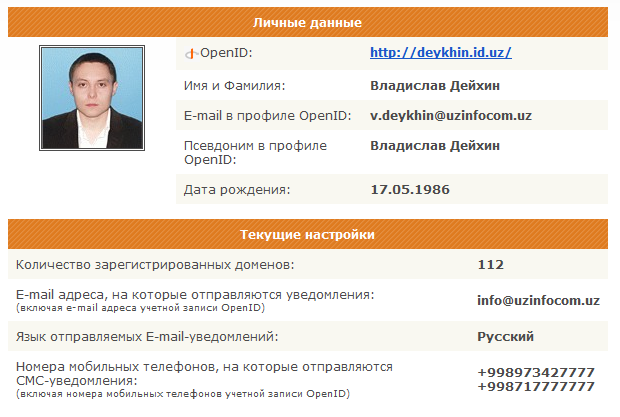 Личные данные и управление настройками доменов
Контроль срока доменов
Управление сервисом уведомлений
Управление сервисом смс-уведомлений
Журнал по отправленным уведомлениям
Отправка замечаний и предложений в адрес Администрации «UZ»
10
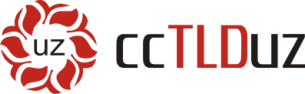 ИНТЕГРАЦИЯ В DESK.UZ
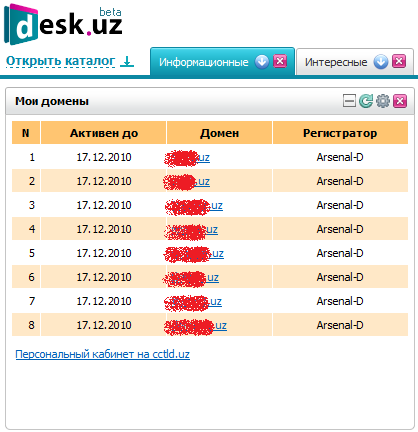 Сервис предназначен для пользователей DESK.UZ

Возможность контроля срока доменов в среде DESK.UZ в режиме единого окна без входа в «Персональный кабинет ccTLD.uz»
11
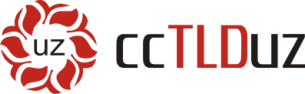 WHOIS ЧЕРЕЗ СМС
Шаблон СМС: 
whois (пробел) domain (название домена без .uz), на номер +998977985161.
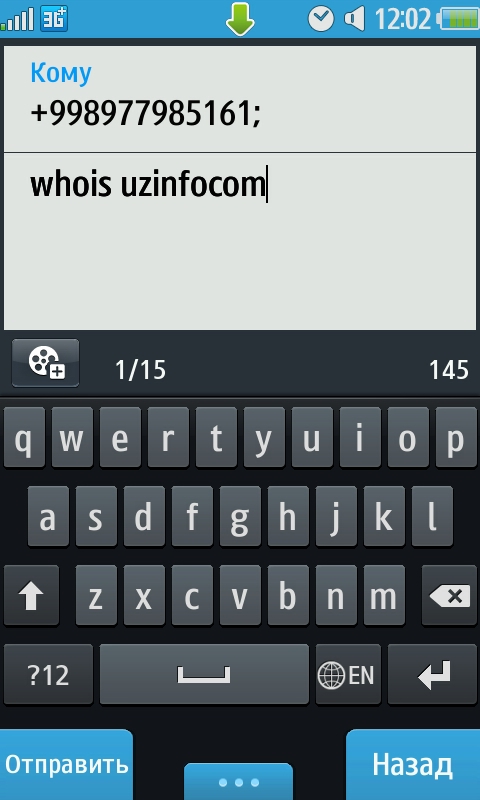 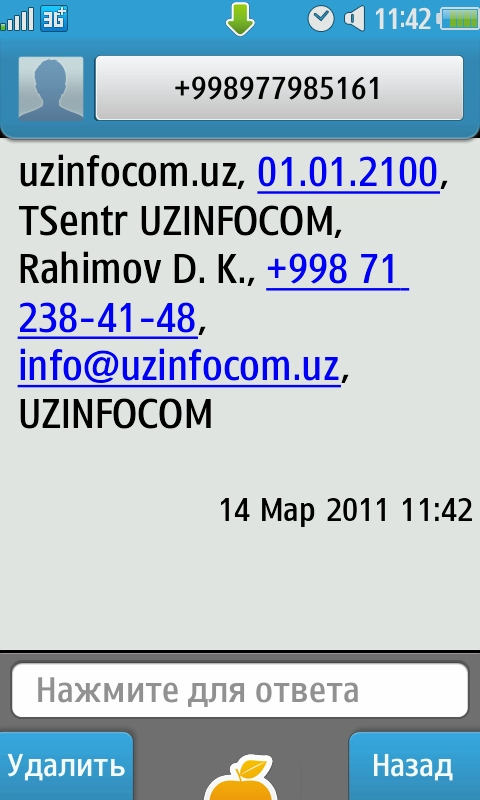 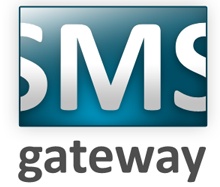 12
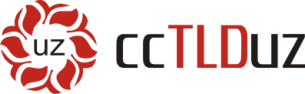 PDA.CCTLD.UZ
Термины и определения
Регистраторы
Рейтинг регистраторов
Контакты
Новости
Сервисы доменной зоны
Статистика 
Полноценный сервис Whois
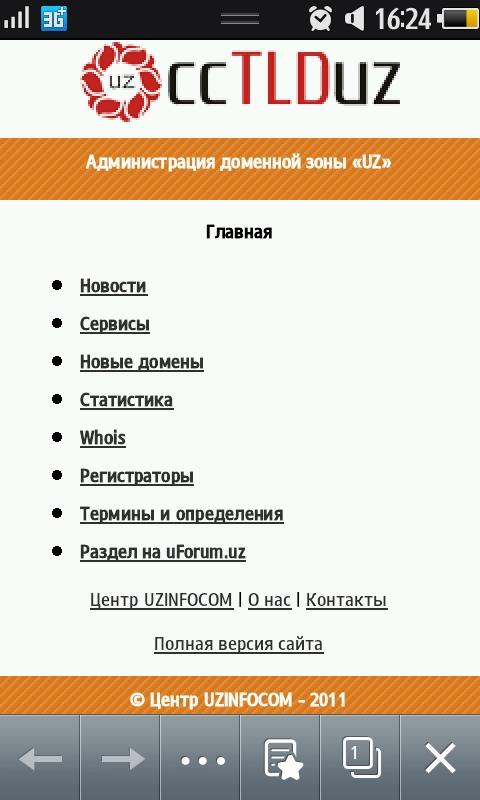 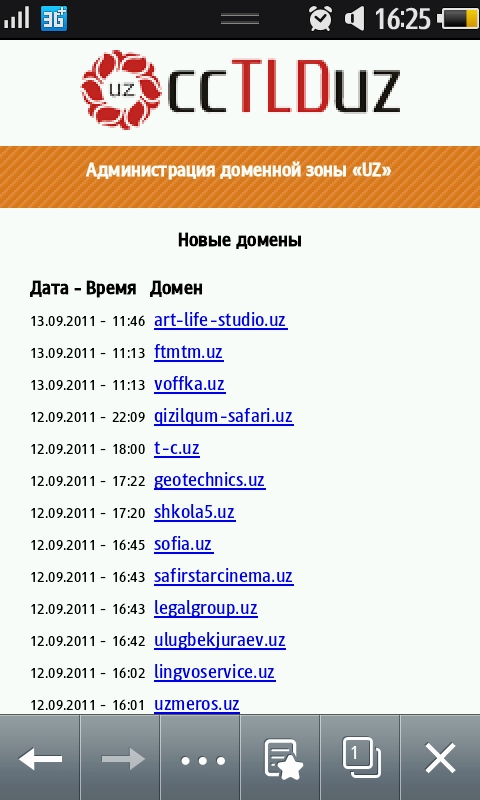 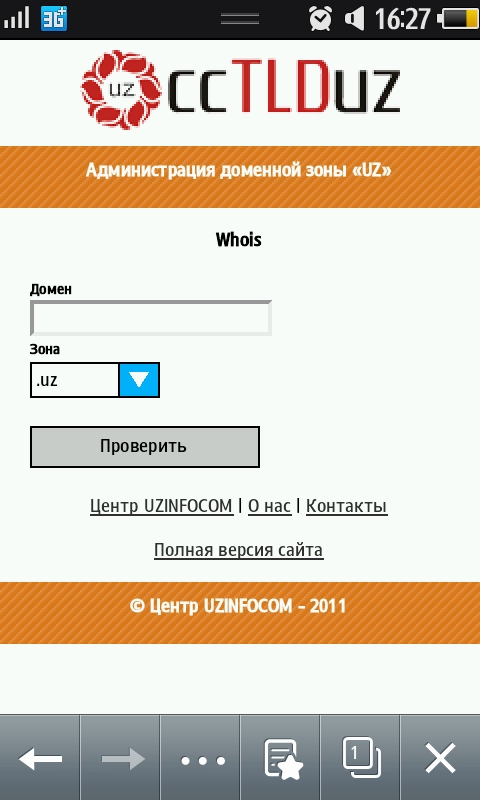 13
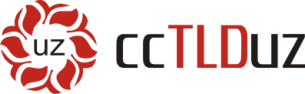 НОВЫЕ ТАРИФЫ ДЛЯ РЕГИСТРАТОРОВ
Примечание:
* Цены указаны в долл. США по курсу ЦБ на день оплаты

Центр UZINFOCOM не регистрирует домены за исключением доменов для собственных нужд и по поручению правительства.
14
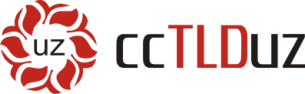 СКРЫТЫЙ WHOIS
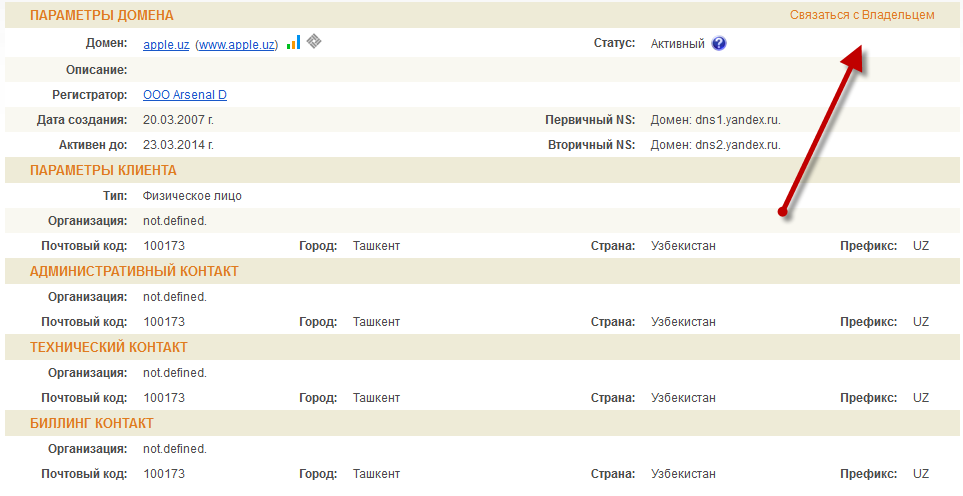 15
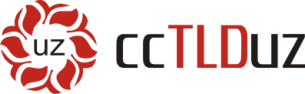 ИЗМЕНЕНИЕ ДАТЫ ОКОНЧАНИЯ РЕГИСТРАЦИИ
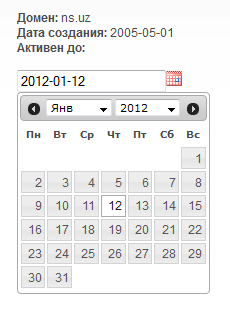 Услуга предоставляется бесплатно.


Теперь владельцы доменных имен могут изменить срок окончания регистрации домена в пределах оплаченного периода регистрации.
16
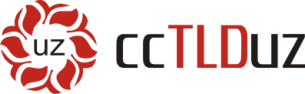 ТРАНСФЕР С ВОЗМОЖНОСТЬЮ НОВОЙ РЕГИСТРАЦИИ
Текущий регистратор
Новый регистратор
17
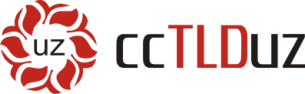 ОФИЦИАЛЬНЫЙ РАЗДЕЛ НА UFORUM.UZ
Онлайн взаимодействие с общественностью через Объединенную форумную площадку
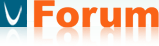 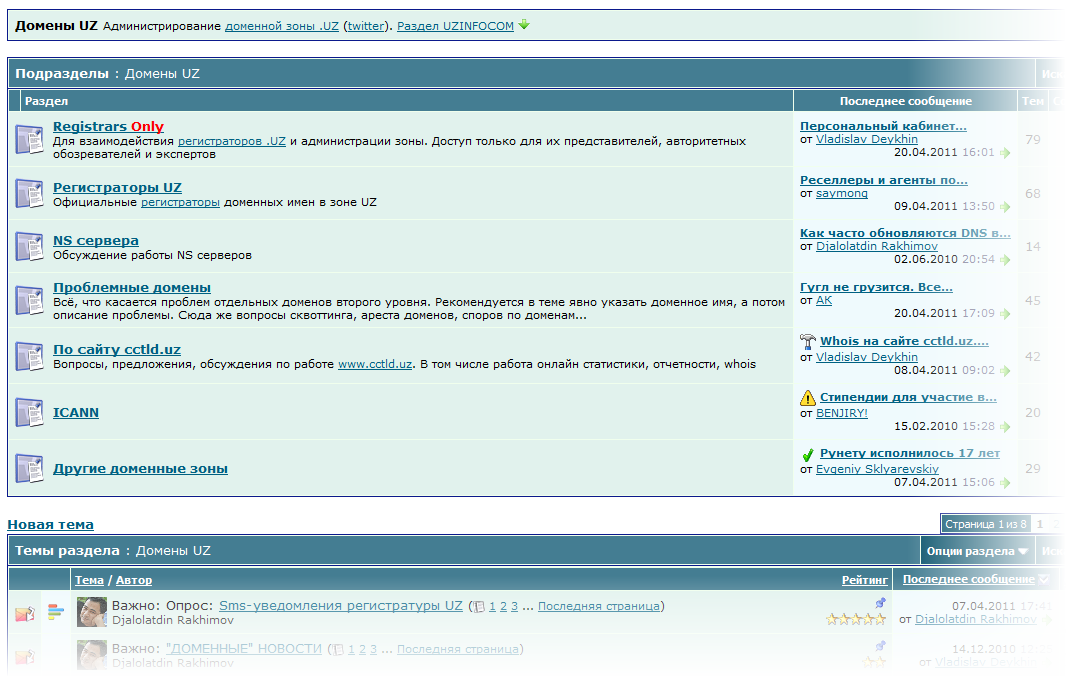 18
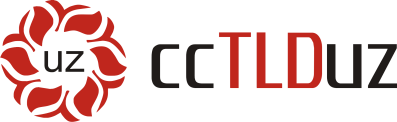 http://cctld.uz
		cctld@uzinfocom.uz	http://twitter.com/ccTLDuz 
		+998 71 238 42 45	+998 71 238 41 48
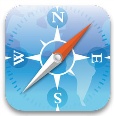 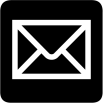 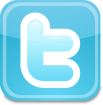 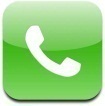 Дейхин Владислав Вадимович
Главный специалист группы развития национального домена «UZ»
Узбекистан, 100011, г.Ташкент
ул. Навои, 28-Б
www.uzinfocom.uz
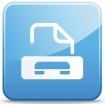 19